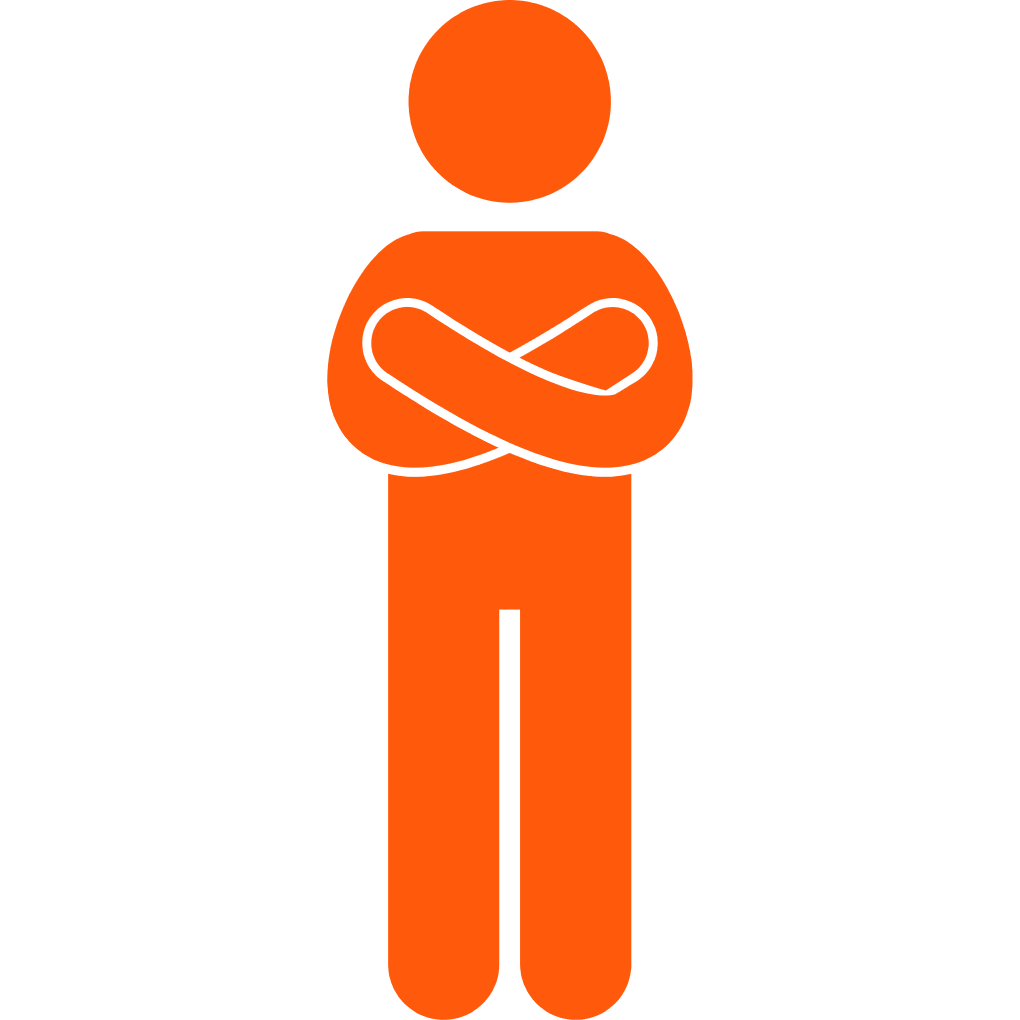 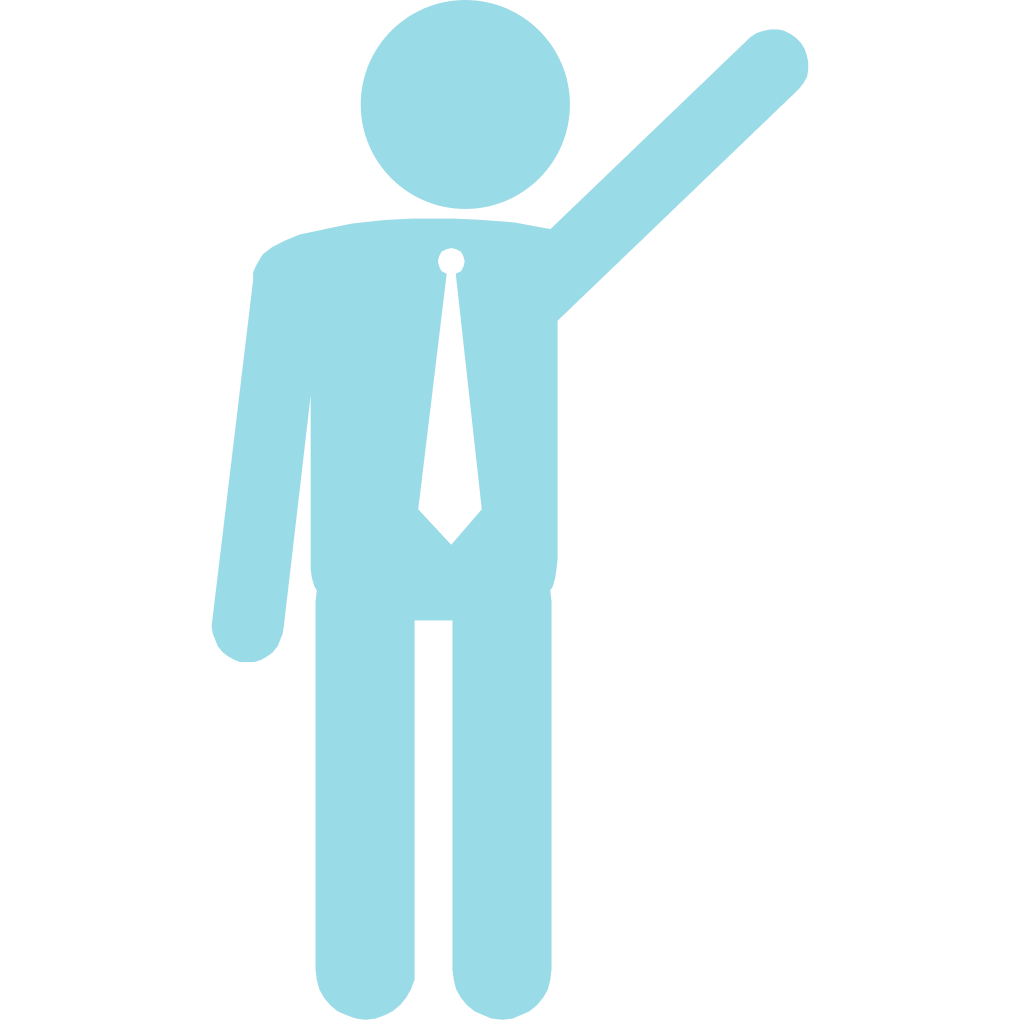 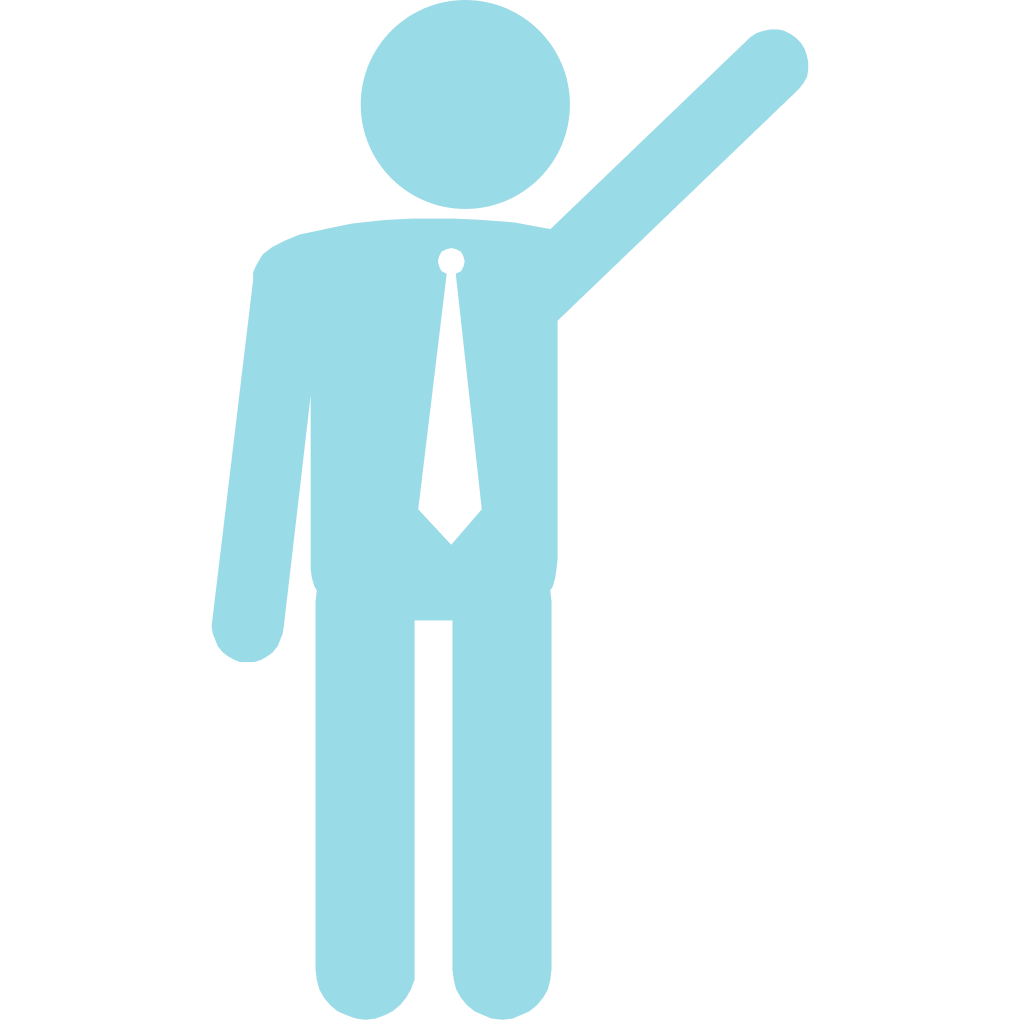 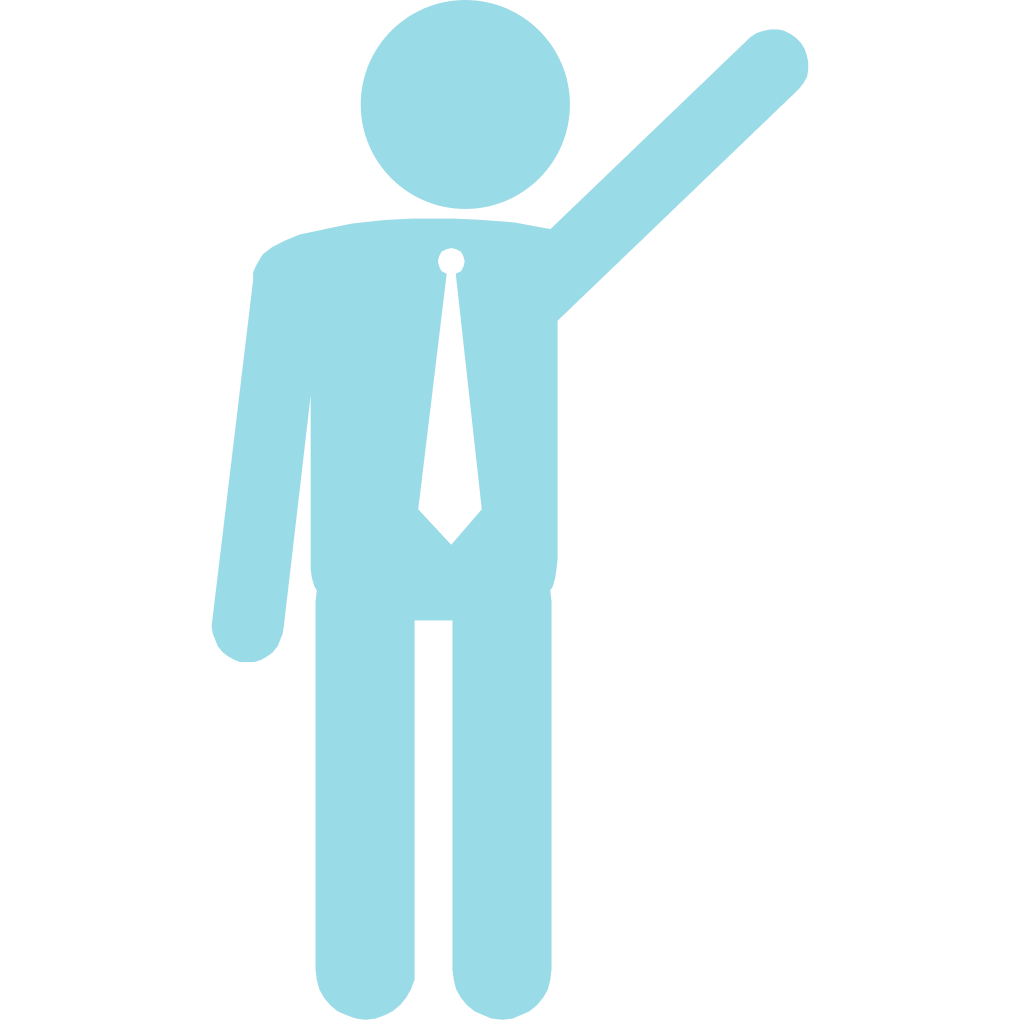 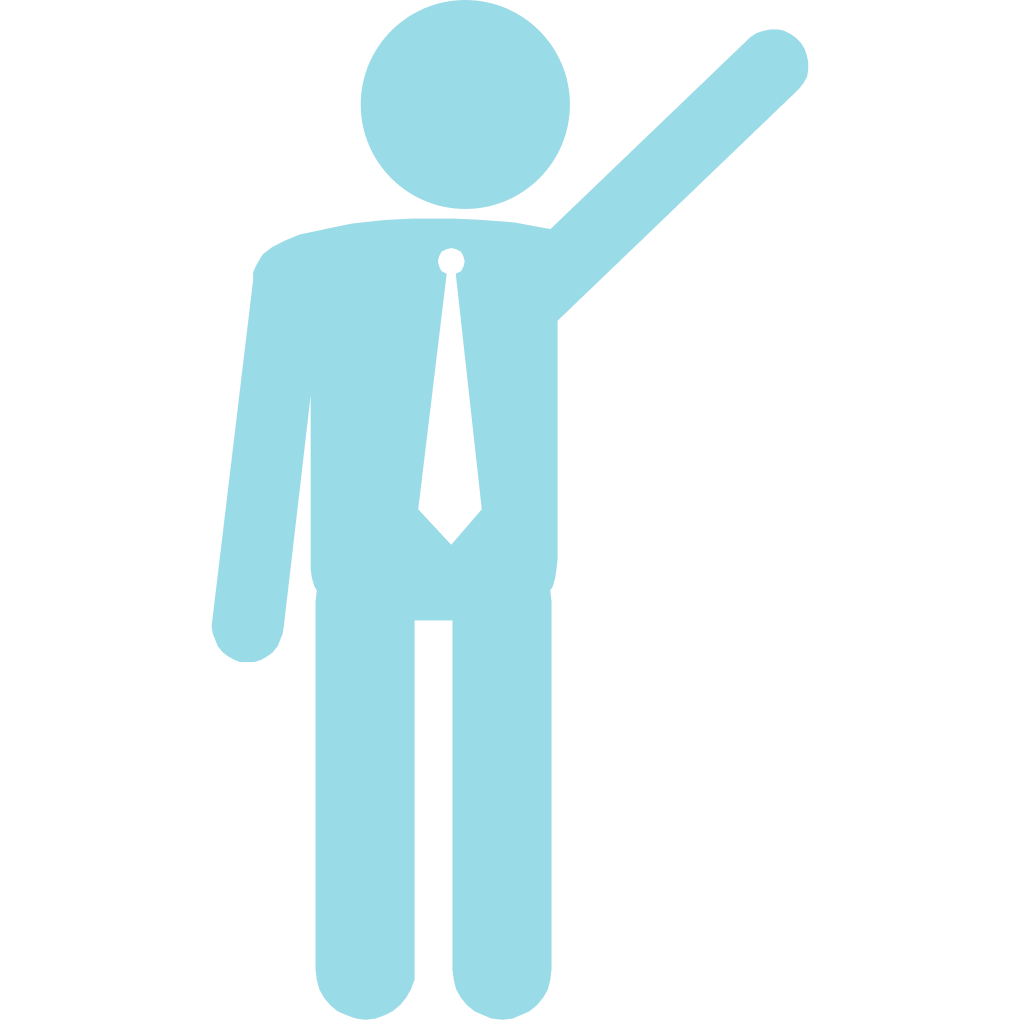 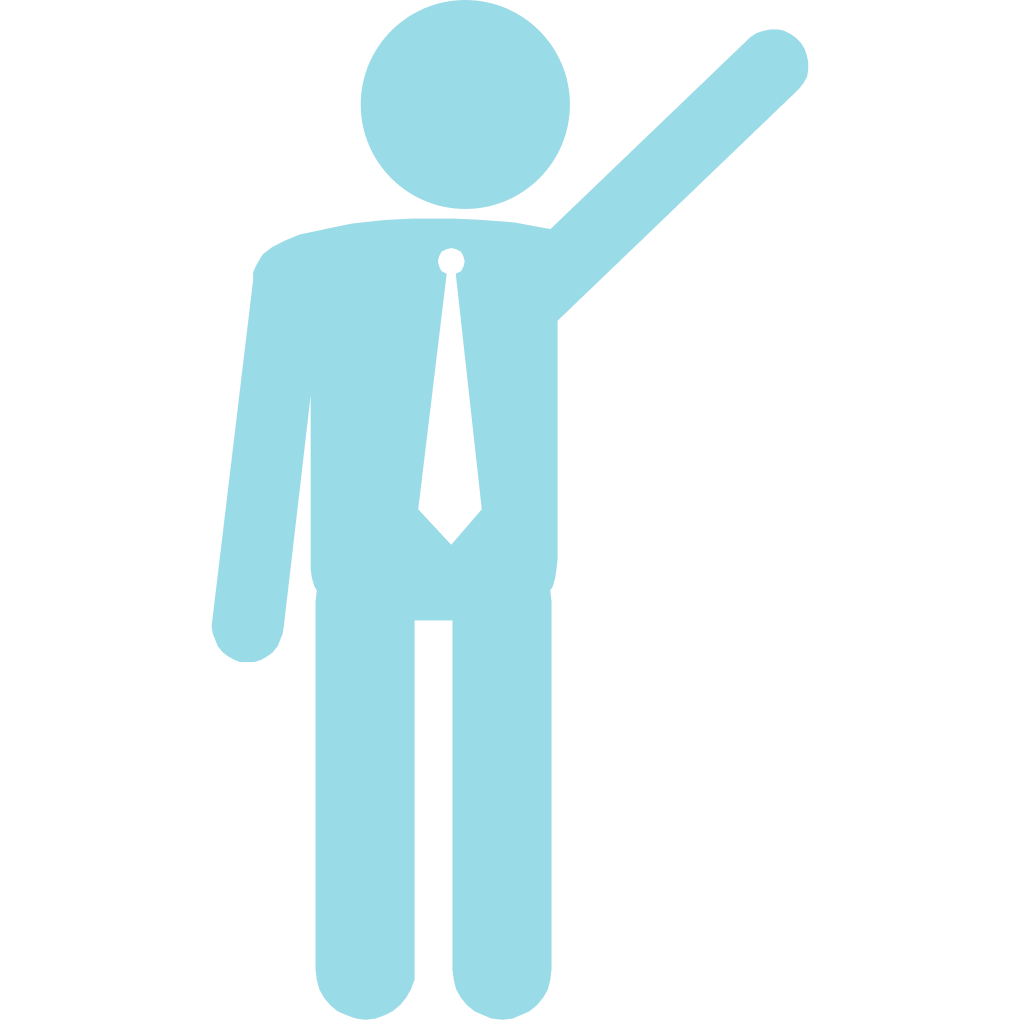 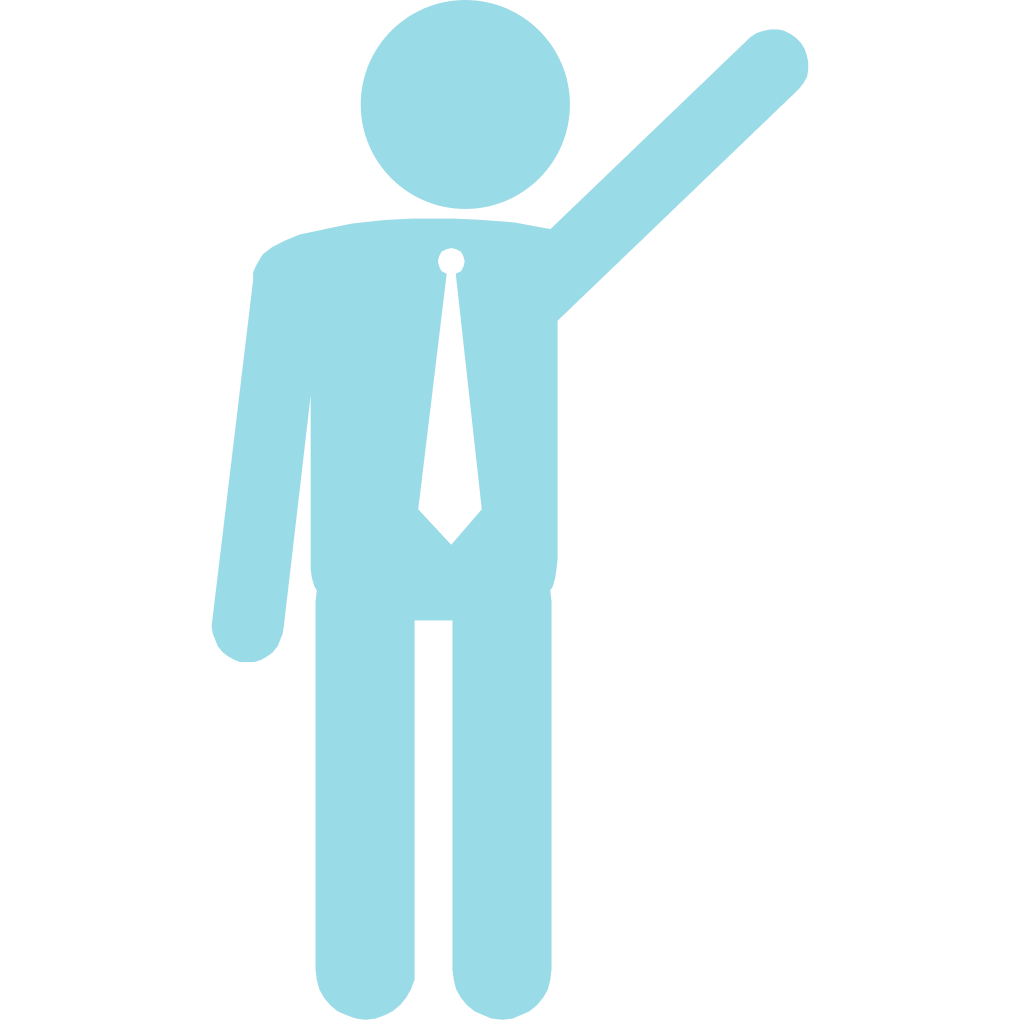 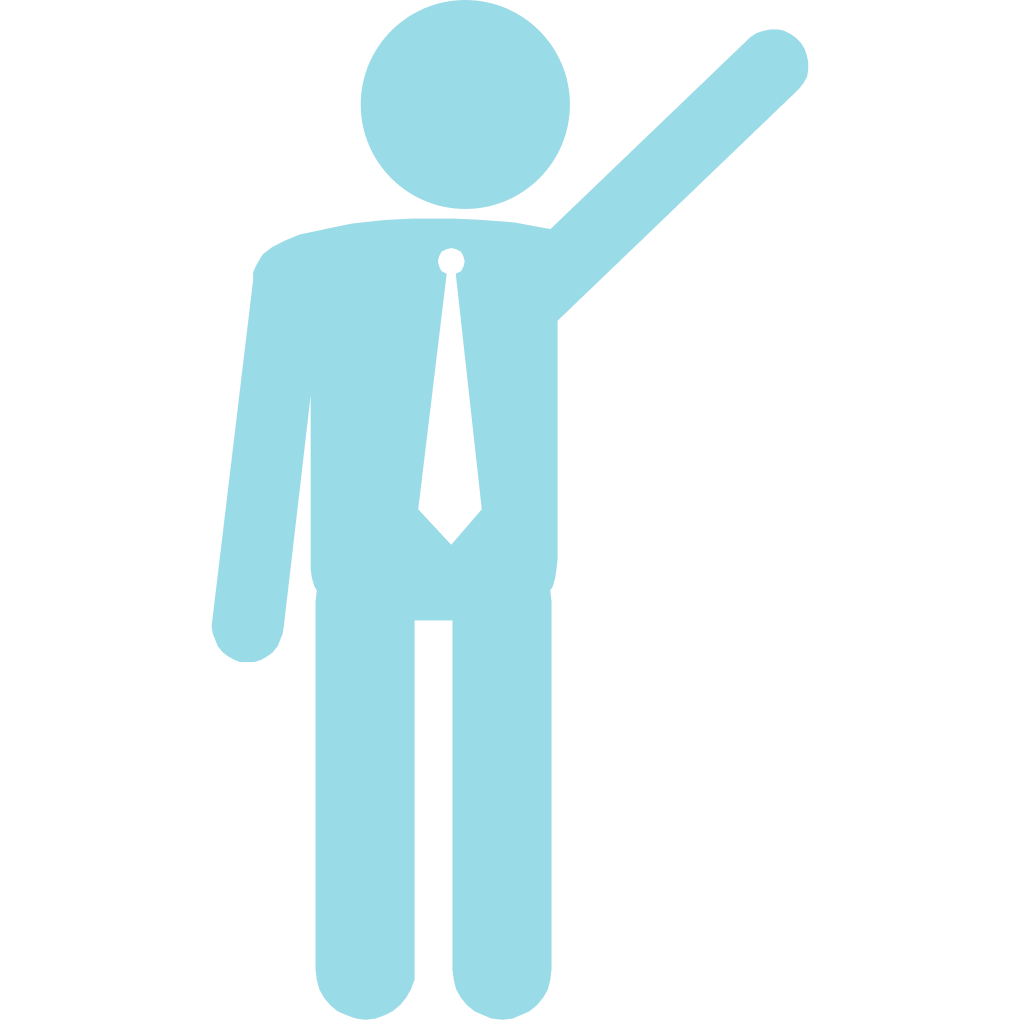 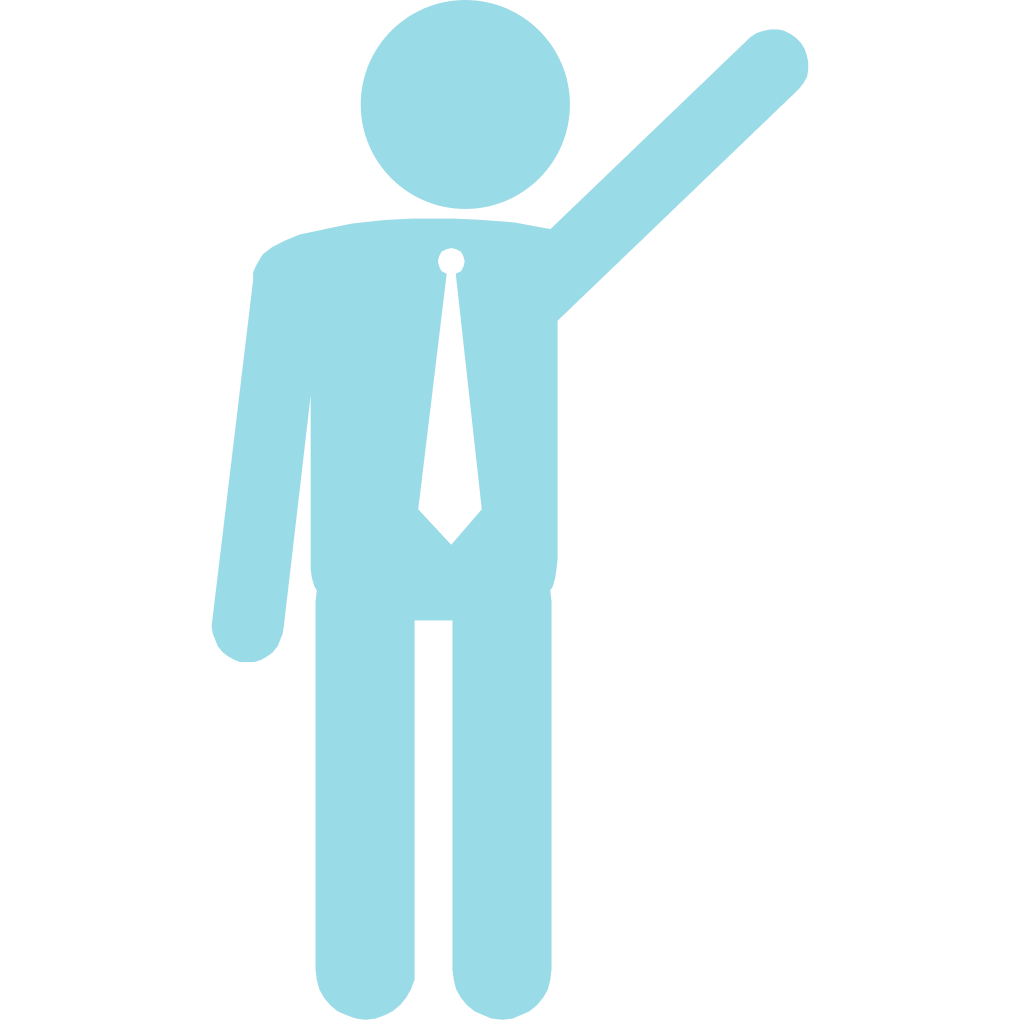 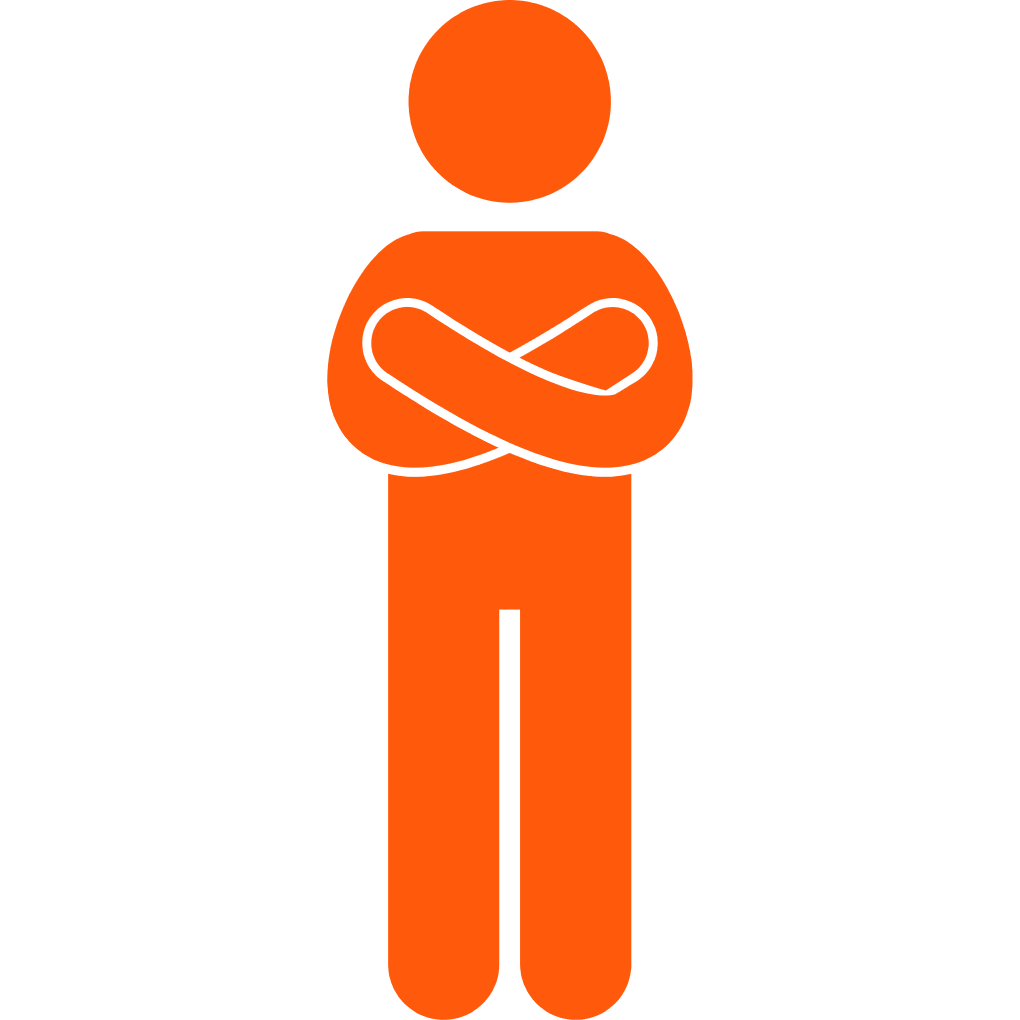 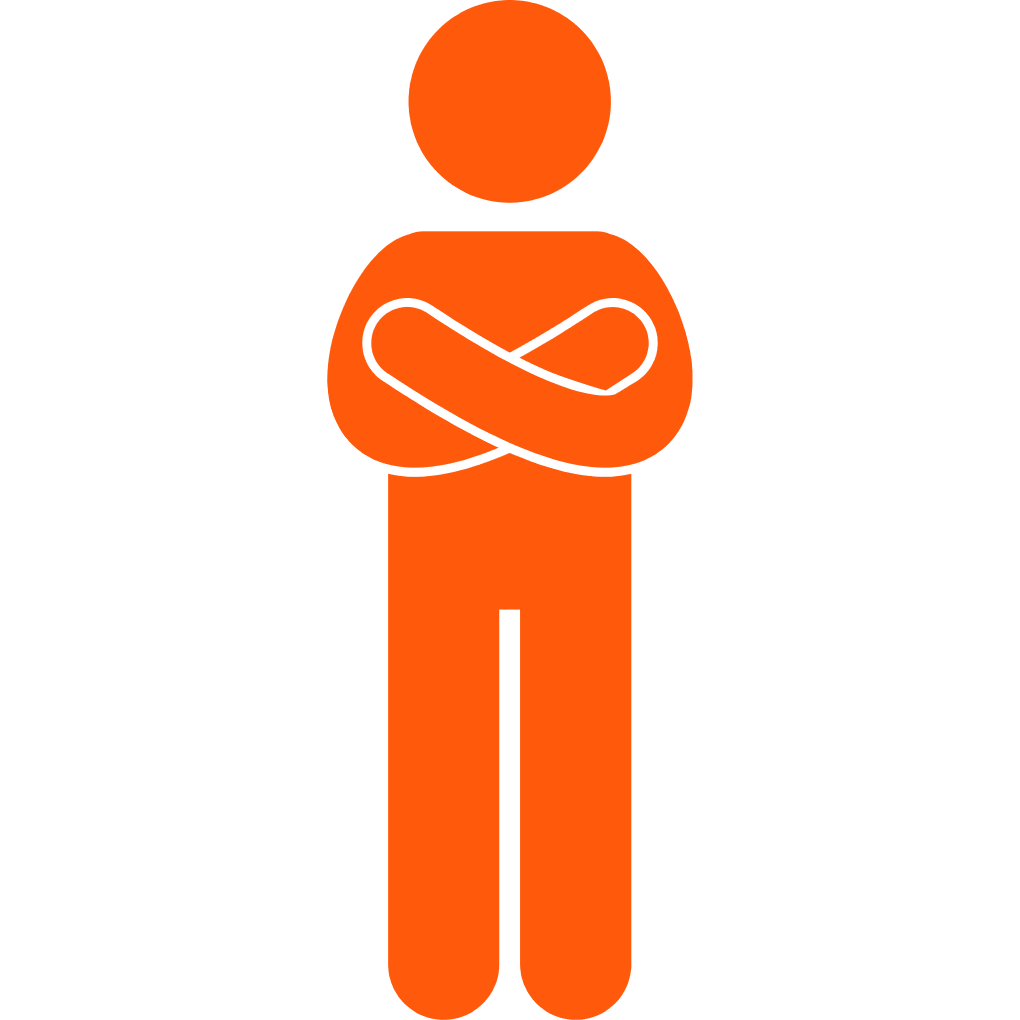 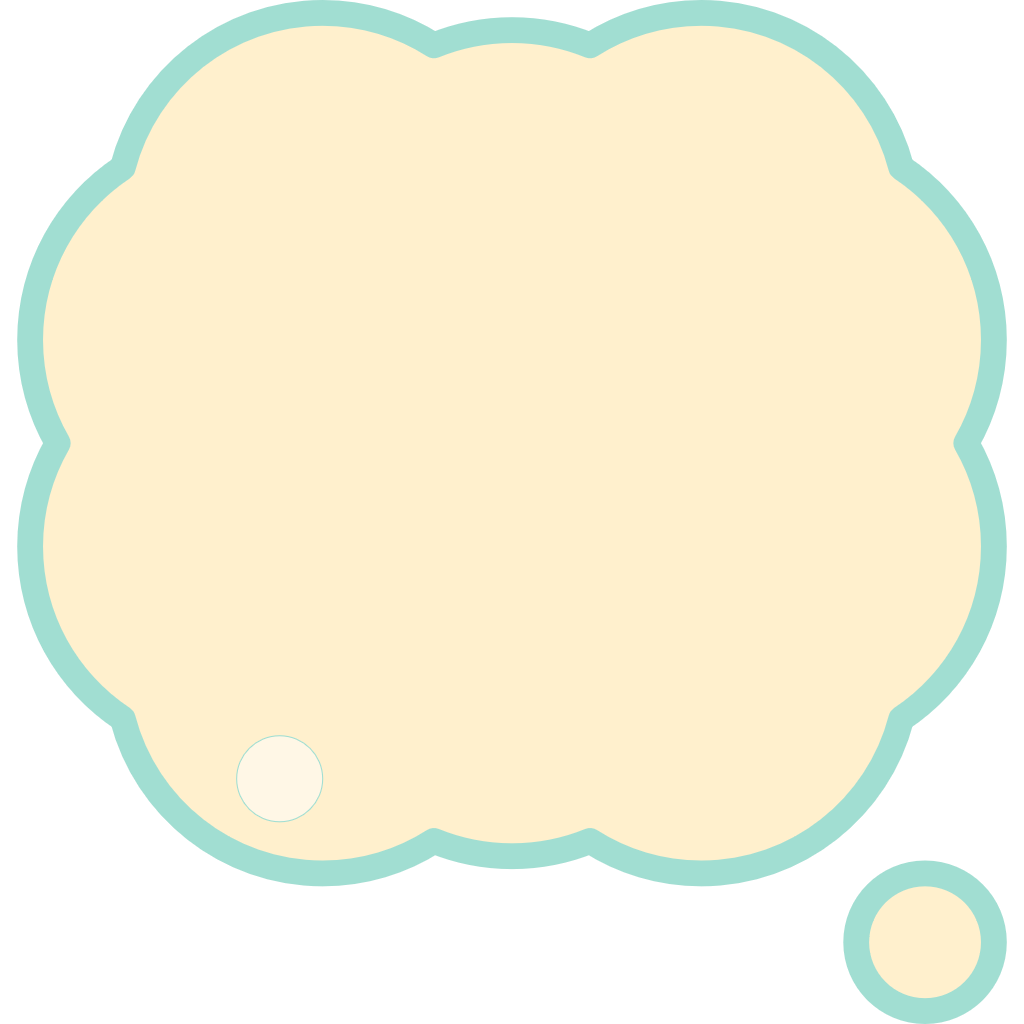 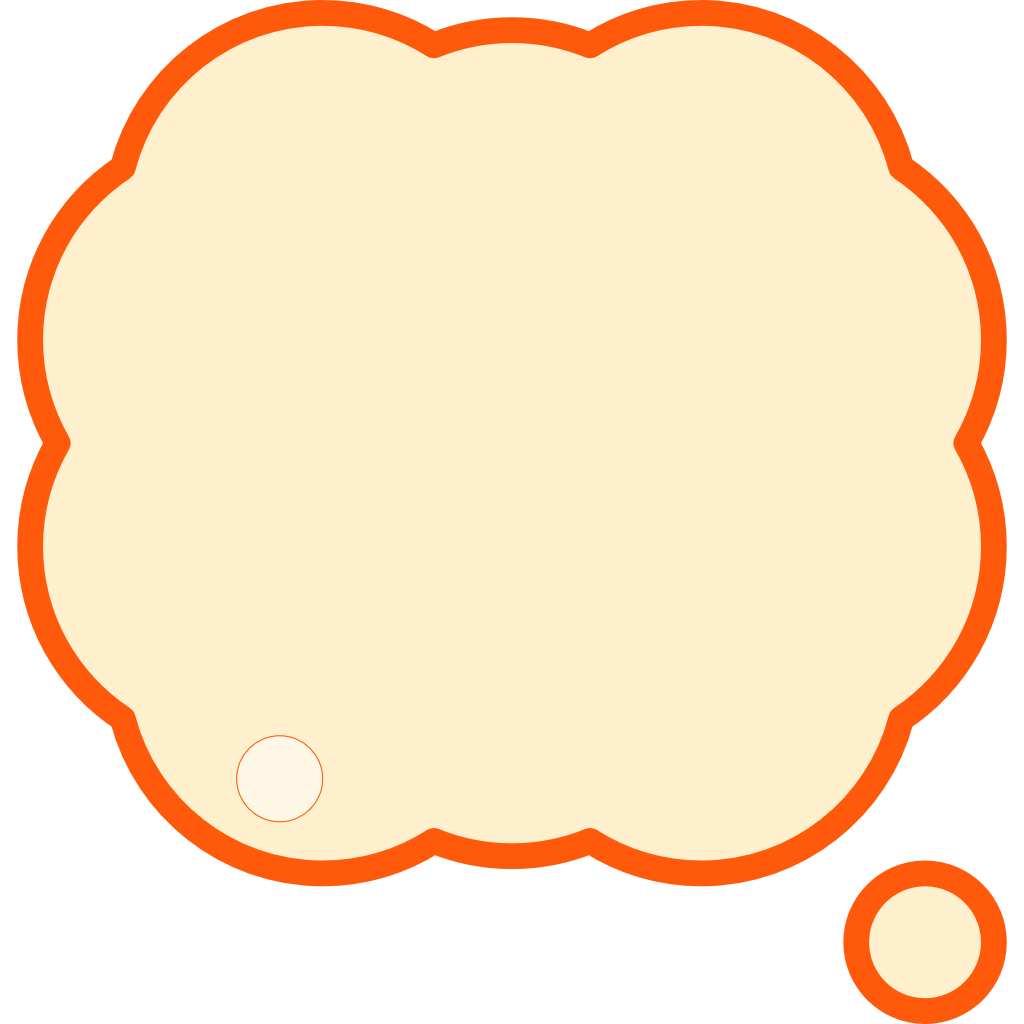 77-84%
16 (UK) 
- 23% (Aus)
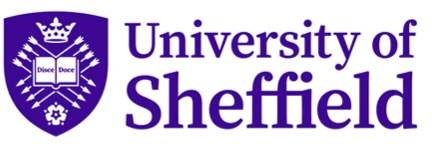 Feasibility and equivalence of DCE health state valuation task
with explicit or implicit comparison with “immediate death”
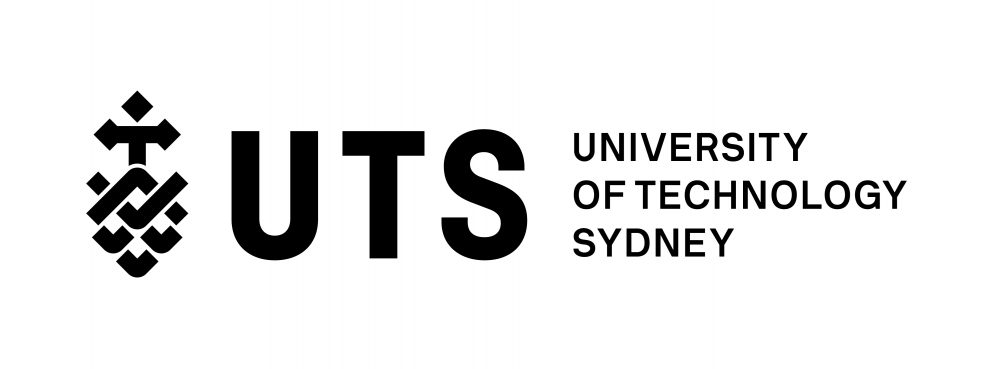 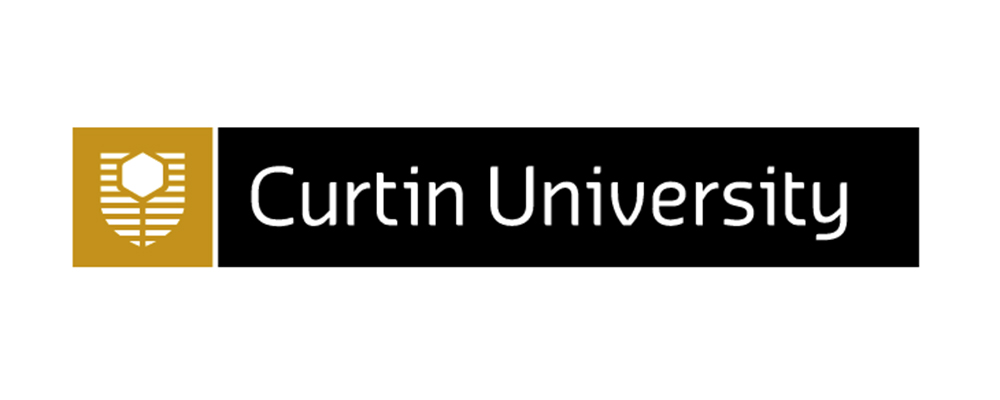 Haode Wang1, Donna Rowen 1, Clara Mukuria1, Deborah Street2, Richard Norman3
1 Sheffield Centre for Health and Related Research, University of Sheffield; 2 Centre for Health Economics Research and Evaluation, University of Technology Sydney; 3 Curtin School of Population Health, Curtin University
Feedback from respondents
No statistically significant difference on most feedback questions, other than answering with confidence (lower using DCE-Death). 
A self-reported decision-making strategy question: higher proportion make decision by partial information/time only (18.5%) with DCE-TTO and  3.9%  with DCE-Death.
Figure 1: Proportion of DCE-Death respondents selected or not selected WTD
Death preference observed 
DCE-Death respondents select no state as WTD (Figure 1), while all DCE-TTO respondents are under the zero-duration-equal-death-utility assumption.
Follow-up question in DCE-Death tasks where respondents never choose immediate death as the best option:
① Being alive is always better than being dead: 21%~70%; 
② Religious beliefs or family consideration: 31%~63%;
③ Family or other societal factors: 34%~60%;
④ Cannot imagine dead state/ states too well: 5%~11%.
Blue: the proportion of respondents selected at least one health state as WTD; 
Orange: the proportion of respondents selected no WTD state
Table 1: Distribution of utility values
Measure evaluated: 13 attributes were selected from EQ-HWB, including 9 HWB-S attributes and 4 core attributes based on a wide range of performance, to cover a “broader” health and wellbeing.
Design the DCEs: An orthogonal design with balanced iterative blocking method was applied to generate choice sets. Both designs use the same information to increase comparability. A soft-launch with 5% of all respondents tested the design before the formal survey. 
Survey and data collection: The survey was undertaken in UK and Australia with the same design. 1453 UK and 1465 Australian participants completed the survey. Feedback questions were also included. 
Data analysis: DCE-TTO utility function
Design effect on distribution of utility and attribute preference (Table 1)
Attribute preference and ranking: Similar attributes ranked as the most important (seeing, physical pain, getting around, day-to-day activity, depressed).
Level preference: By conducting Wald test, all significant, monotonic levels are significantly different with 5% level ;
Overall preference for health-wellbeing: Health attributes (physical and mental) valued more with both designs
Health state utility: more variance observed
① Mid-point state to worst state: DCE-Death is more skewed in UK but less skewed in Australia;
② Proportion of states with utility below zero: DCE-Death has a higher proportion of states valued WTD in both countries
③ Value range: DCE-Death has wider value range
*Mid-point to length: utility difference between state 3333333333333 and perfect state 1111111111111, divided by utility range (1111111111111 -3333333333333)/(1111111111111 -5555555555555)
1. All of the DCE-Death data included; 2. All of the DCE-Death respondents selected WTD and the non-WTD selectors’ health state preference (State A and State B);   3. All of the DCE-Death respondents selected WTD included.
UK: 84%
Aus:77%
UK: 16%
Aus:23%
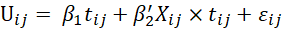 DCE-Death utility function
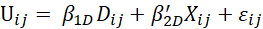 Both of the DCE tasks for the valuation of HWB measure are feasible, but the design effect is significant with worse health states
DCE-Death has more extreme value for worse states, which is , and the effect is different from the evidence with health measure EQ-5D1 , where using dead preference for rescaling generated higher values for WTDs. We also found different designs were not expected to change order of attributes and most of the better-than-death health states.
Reference 1: Norman, R., Mulhern, B. & Viney, R. The Impact of Different DCE-Based Approaches When Anchoring Utility Scores. PharmacoEconomics 34, 805–814 (2016)